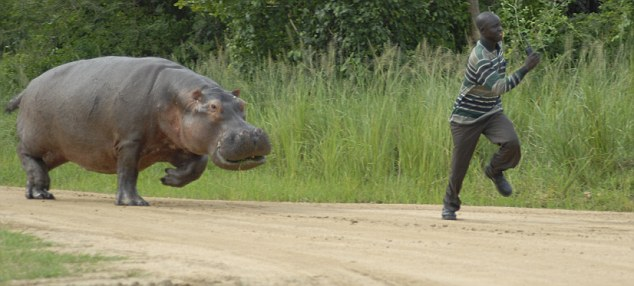 WORST CASE SCENARIOS
JOB 3:25-26
I. THE CHARACTER OF JOB’S LIFE
HE LIVED A GODLY LIFE
HE LIVED A GOOD LIFE
HE LIVED A GRACED LIFE
II. THE CATASTROPHES OF JOB’S LIFE
HIS CATASTROPHES TOUCHED HIS FORTUNE
HIS CATASTROPHES TOUCHED HIS FAMILY
HIS CATASTROPHES TOUCHED HIS FITNESS
III. THE CLASSROOM OF JOB’S LIFE
HE LEARNED LESSONS ABOUT THE PERSON OF GOD
HE LEARNED LESSONS ABOUT THE PURPOSES OF GOD
HE LEARNED LESSONS ABOUT THE POWER OF GOD
IV. THE COMPLETION OF JOB’S LIFE
A TIME OF PERSONAL REPENTENCE
 A TIME OF PARTICULAR REVIVAL
 A TIME OF POWERFUL RESTORATION
 A TIME OF PROFOUND REFLECTION
…IN A VALLEY, COMING OUT OF A VALLEY, OR GOING INTO A VALLEY…..
WHAT WORST CASE SCENARIO CAN YOU IMAGINE?